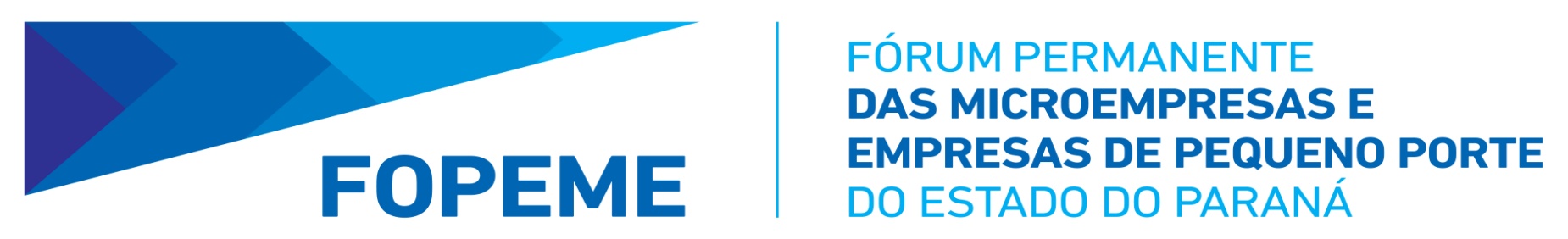 11 Anos
4ª REUNIÃO DO GAT – GRUPO DE ASSESSORAMENTO TÉCNICO

11/11/2019

CURITIBA – PR
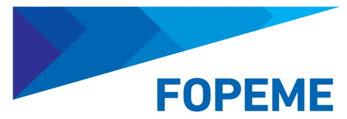 11 Anos
Pauta
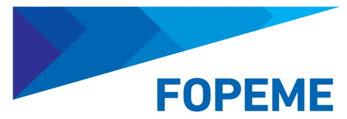 Demandas da Secretaria Técnica
11 Anos
Simplificar o processo de abertura, alteração e baixa de empresas nos órgãos licenciadores estaduais, adequando à Lei Complementar Federal 123/06 e Lei Complementar Estadual 163/13: Junta Comercial do Paraná, Vigilância Sanitária do Paraná, Corpo de Bombeiros, Prefeituras, Instituto Ambiental do Paraná, Receita Estadual e Receita Federal.
Apoiar municípios para aprimorar os atendimentos realizados na Sala do Empreendedor, estabelecendo termos de parceria visando promover programas de capacitação, oferta de linhas de créditos estaduais, apoio ao associativismo, entre outros.
Incluir no sistema integrador a renovação online das licenças previas (Saúde, Meio Ambiente etc) via Empresa Fácil.
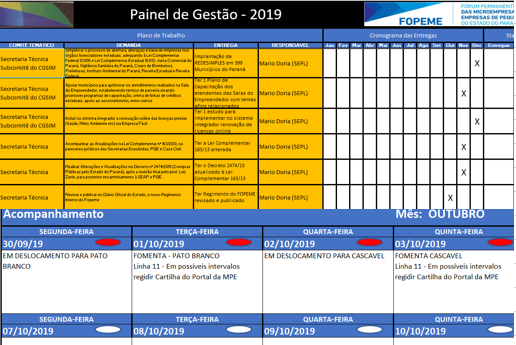 Serão tratados na 6ª Reunião do Subcomitê do CGSIM em 11/11/2019
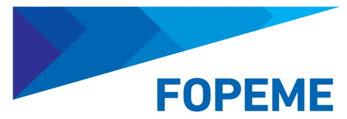 Demandas da Secretaria Técnica
11 Anos
Acompanhar as Atualizações na Lei Complementar nº 163/2013, os pareceres jurídicos das Secretarias Envolvidas, PGE e Casa Civil.
Entrega: Ter a Lei Complementar 163/13 alterada – Prazo: nov / 2019
ACOMPANHAMENTO
Devolvido pelo dr. Eliseu da SEPL com as seguintes recomendações: 
1) Formatar texto nos padrões adequados de Projeto de Lei, com a revisão total dos
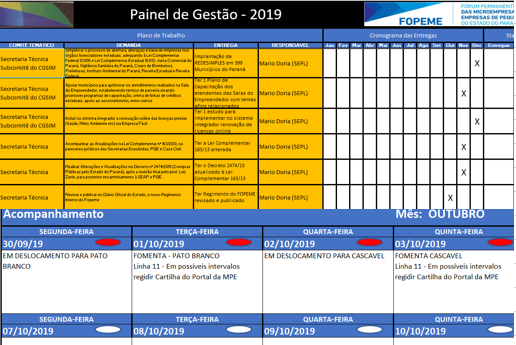 documentos, linguagem e com a revisão estruturação dos artigos.                                                                                      ...
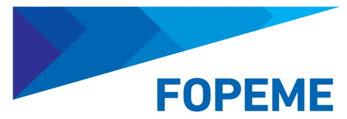 Demandas da Secretaria Técnica
11 Anos
... 
2. Verificação prévia da compatibilidade do Projeto com as mudanças decorrentes da Lei Estadual n. 19.848/2019 e verificação de impacto em outras Secretarias, abrindo-se o diálogo com estas sobre as mudanças de regulamentação pretendidas.
3. Consulta (não técnica), porém formalizada, com a Sra. Maria Carmen e Cleverson Neri (SEAP/DEAM) sobre a pertinência e oportunidade das alterações pretendidas e eventuais acréscimos ou ajustes.
4. Ajuste dos aspectos redacionais debatidos com a PGE.
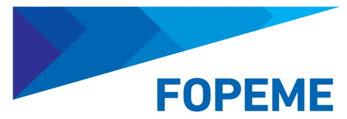 Demandas da Secretaria Técnica
11 Anos
Realizar Alterações e Atualizações no Decreto nº 2474/2015 (Compras Públicas pelo Estado do Paraná), após a revisão final pelo prof. Luiz Zanin, para posterior encaminhamento à SEAP e PGE.
Entrega: Ter o Decreto 2474/15 alterado, regulamentando o capítulo de Acesso a Mercados da Lei Complementar 163/13 – Prazo: nov / 2019
ACOMPANHAMENTO
Já estão sendo efetuadas as alterações no Decreto;
Teremos que aguardar a alteração da LC nº 163/2013, para então enviar ao Governador.
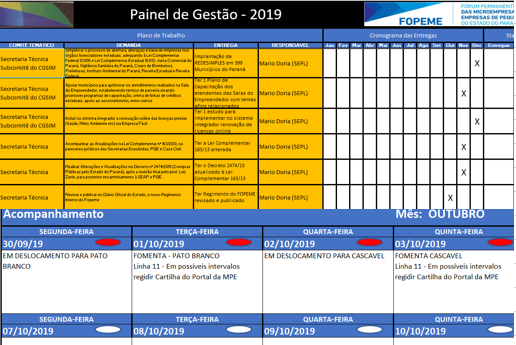 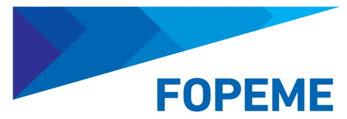 Demandas da Secretaria Técnica
11 Anos
Revisar e publicar no Diário Oficial do Estado, o novo Regimento Interno do Fopeme.
Entrega: Ter Regimento do FOPEME revisado e publicado – Prazo: out / 2019
ACOMPANHAMENTO
Regimento aprovado e tramitando via Protocolo para publicação no Diário Oficial do Estado.
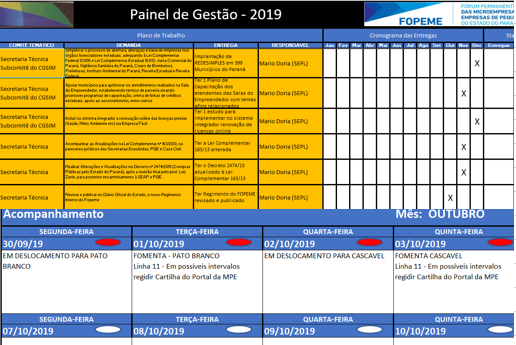 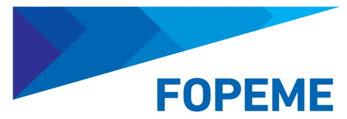 Demandas da Secretaria Técnica
11 Anos
Elaborar material de orientação sobre o FOPEME e o Portal Paranaense das MPE's.
Entrega: Ter 1 material orientativo sobre o FOPEME e o Portal Paranaense – Prazo: out / 2019
ACOMPANHAMENTO
Folder do Fórum sendo impresso;
Cartilha do FOPEME escrita; em revisão
Folder e Cartilha do Portal da MPE, ....
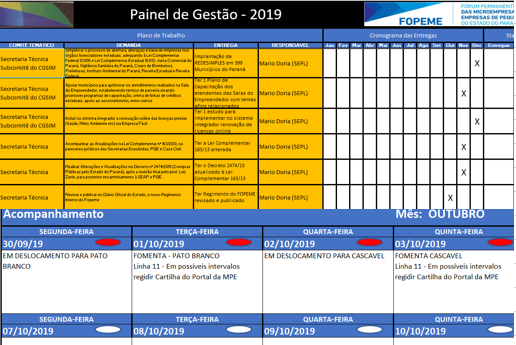 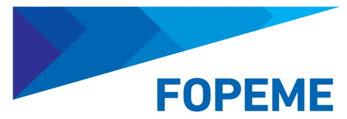 Demandas da Secretaria Técnica
11 Anos
Renovar o acordo entre Tribunal de Contas, FOPEME e SEBRAE/PR.
Entrega: Ter 1 Acordo de Cooperação revisado e renovado – Prazo: out / 2019
ACOMPANHAMENTO
Redação do acordo concluída;
Aguardando agenda para assinatura
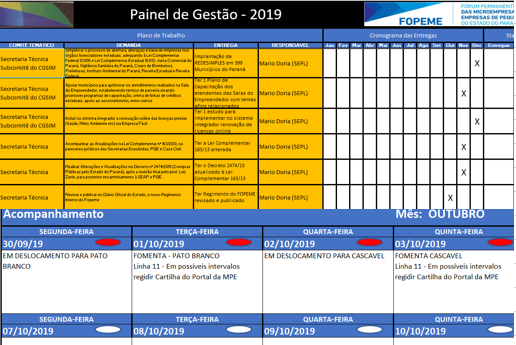 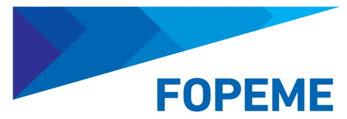 Demandas da Secretaria Técnica
11 Anos
Sistematizar a participação entre o FOPEME e os Comitês Territoriais e vice-versa.
Entrega: Ter 1 processo de participação entre FOPEME e os Comitês Territoriais e vice-versa mapeado e sistematizado – Prazo: dez / 2019
ACOMPANHAMENTO
R
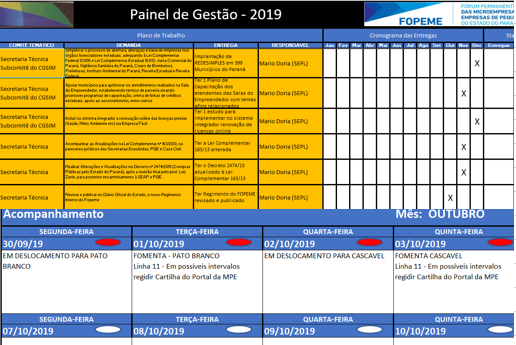 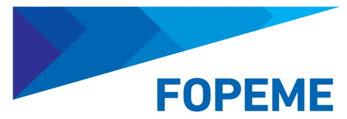 11 Anos
Agenda
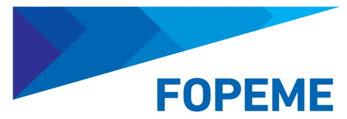 11 Anos
Agenda
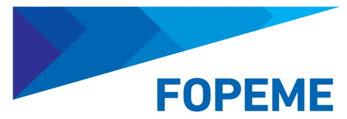 11 Anos
Agenda
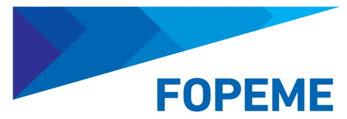 11 Anos
Agenda
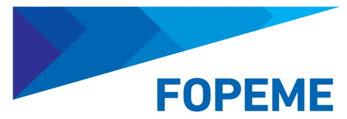 11 Anos
Agenda
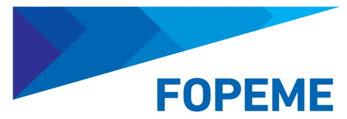 11 Anos
Agenda
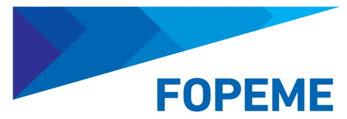 11 Anos
Agenda
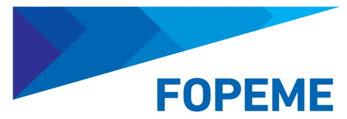 11 Anos
Agenda
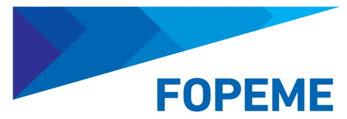 11 Anos
Agenda
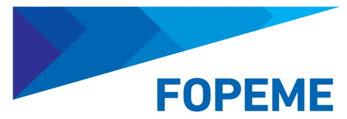 11 Anos
Agenda
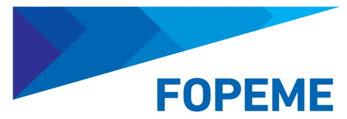 11 Anos
Agenda
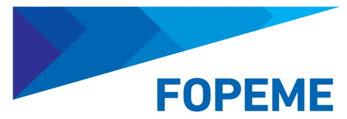 11 Anos
Agenda
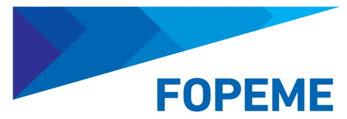 11 Anos
Agenda
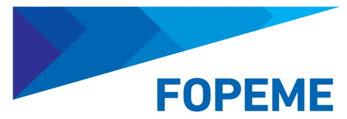 11 Anos
Agenda
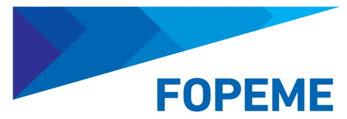 11 Anos
OBRIGADO !

Fórum Permanente das Microempresas e Empresas de Pequeno Porte do Estado do Paraná – FOPEME

Secretaria Técnica


                                  www.fopeme.pr.gov.br